THREE NIGHT IN
HAPPY BIRTHDAY
AUG 2029
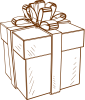 25
MALDIVES ISLAND
Flavia
Mom and Dad
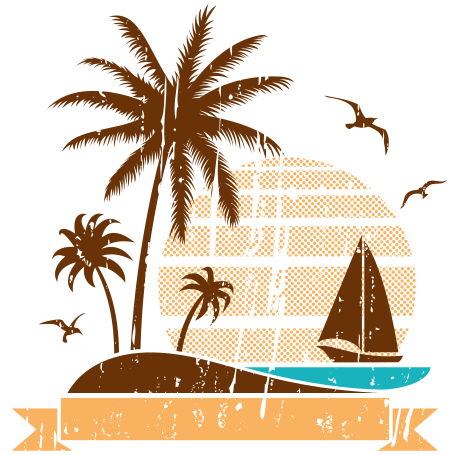 GIFT COUPON
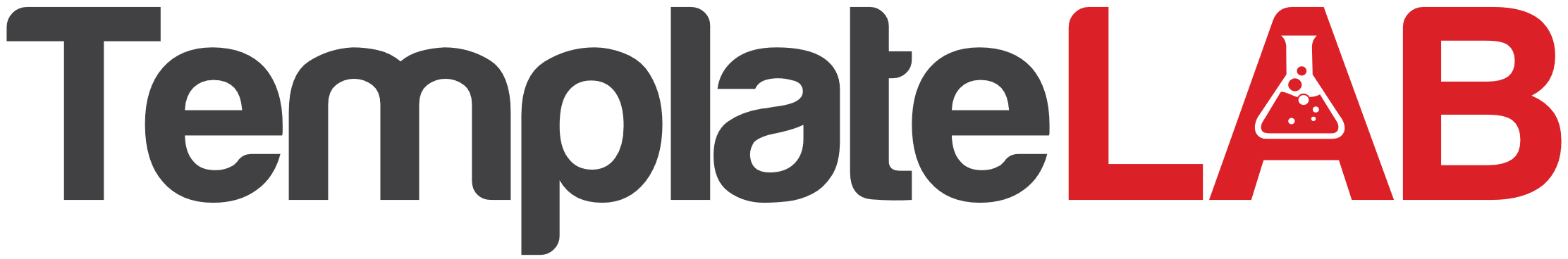 TO
FROM
$3000
24 - 26 AUG 2029
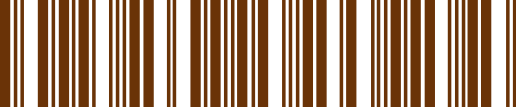 Have a wonderful birthday! We hope you enjoy your present! You deserve it!